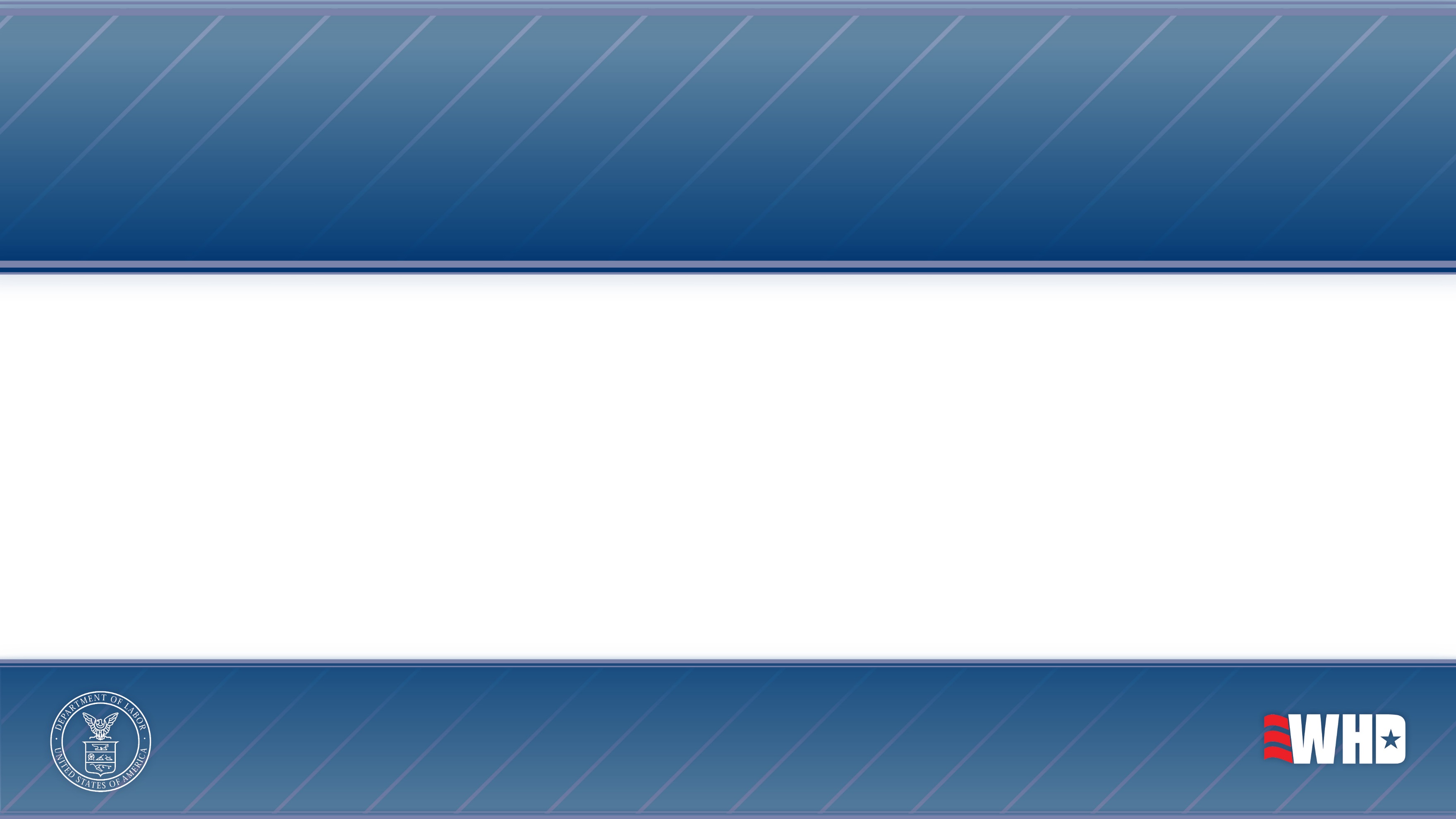 Wage and Hour Division
Laura A. Fortman
Deputy Administrator
WHD Mission
Promote and achieve compliance with labor standards to protect and enhance the welfare of the Nation’s workforce.
Need for Strategic Enforcement
Need for Resources
Resources
>
= Need for Strategic Enforcement
The Fissured Workplace
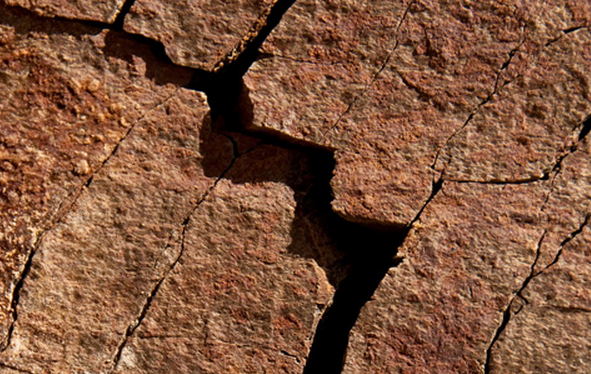 Overtime Final Rule
Overtime updates will extend protections to 4.2 million workers across the country
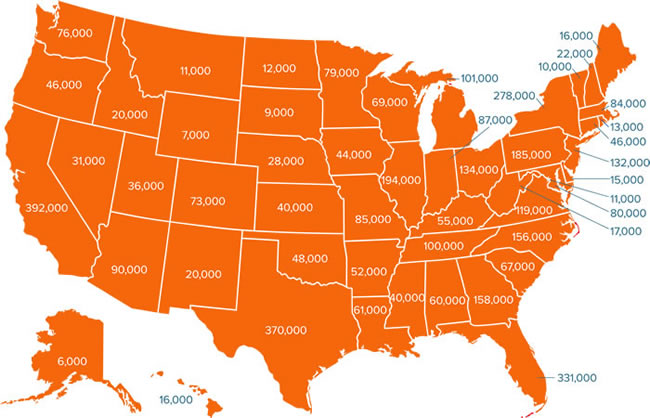 Overtime Final Rule
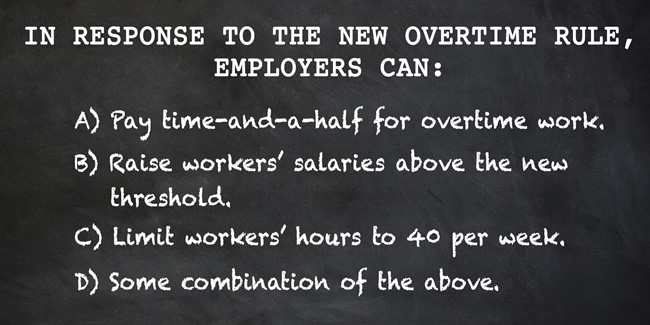 Overtime Final Rule
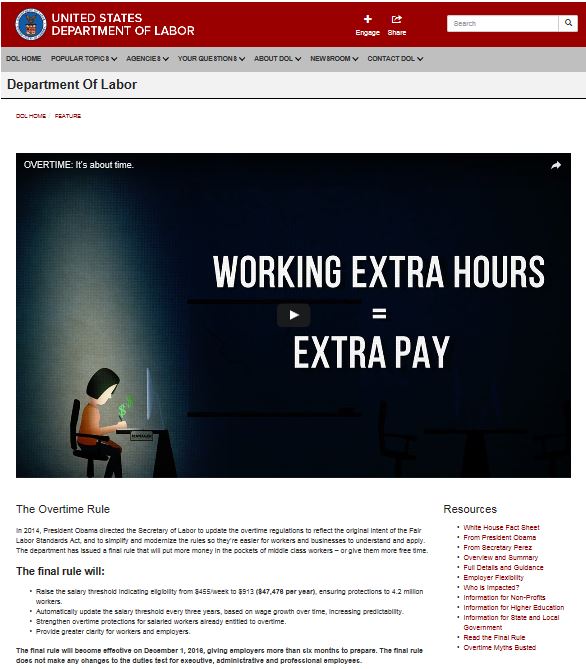 Or call:
1-866-4US-WAGE (1-866-487-9243)
Visit our website:
www.dol.gov/overtime
Misclassification
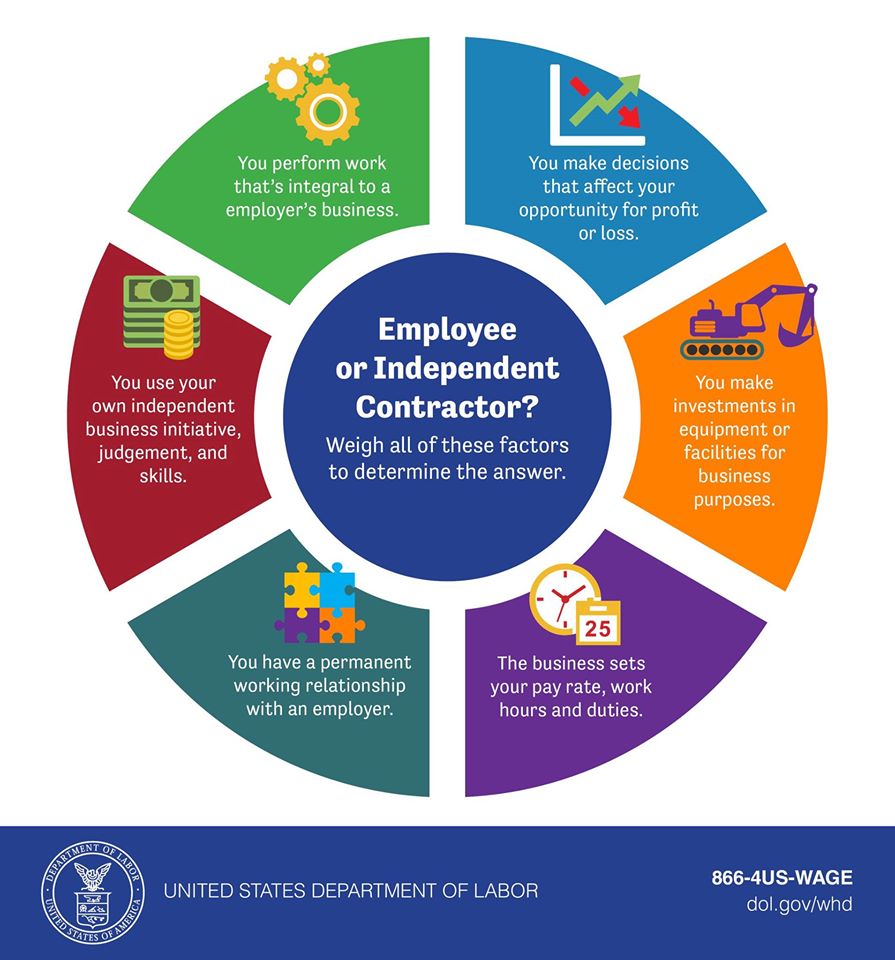 Joint Employment
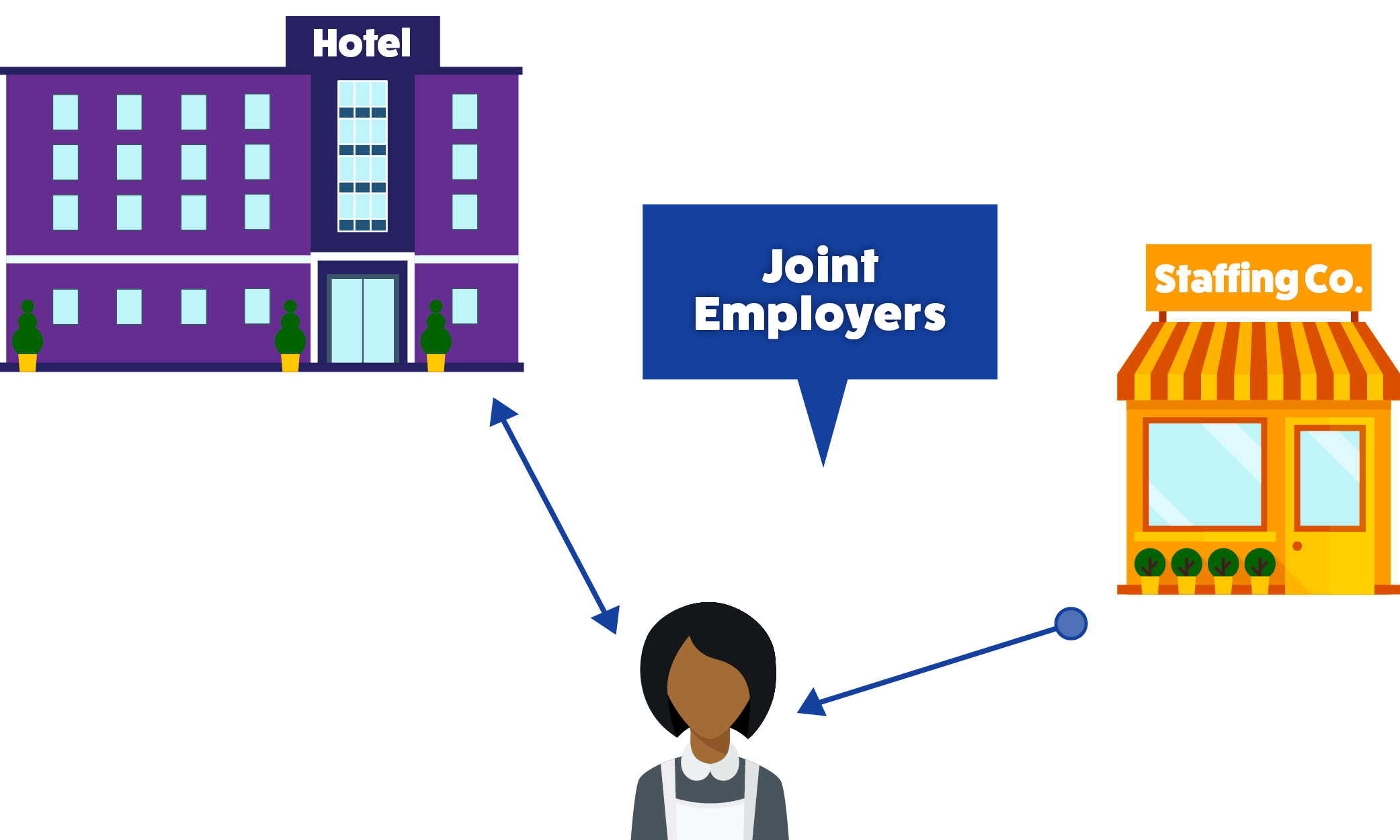 Home Care
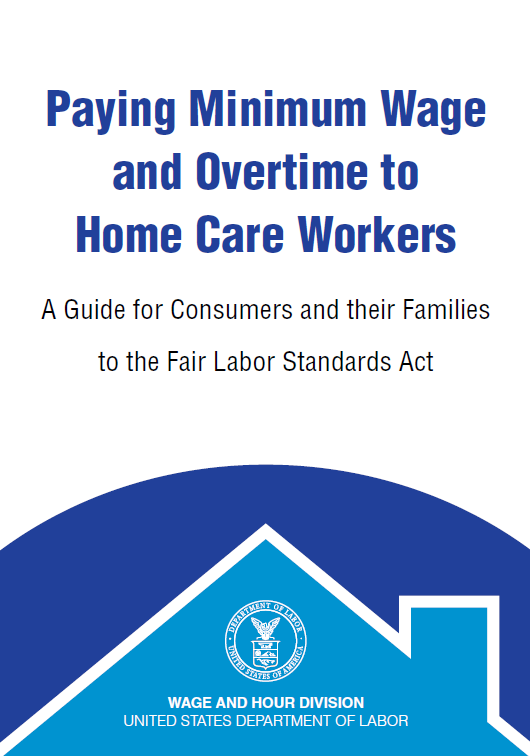 www.dol.gov/whd/homecare
Family and Medical Leave Act
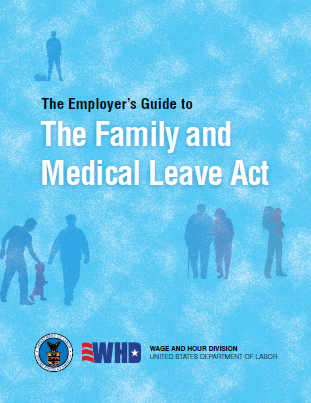 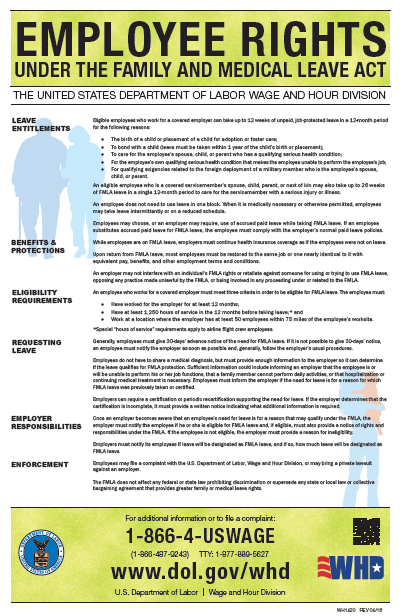 www.dol.gov/whd/fmla
Questions?
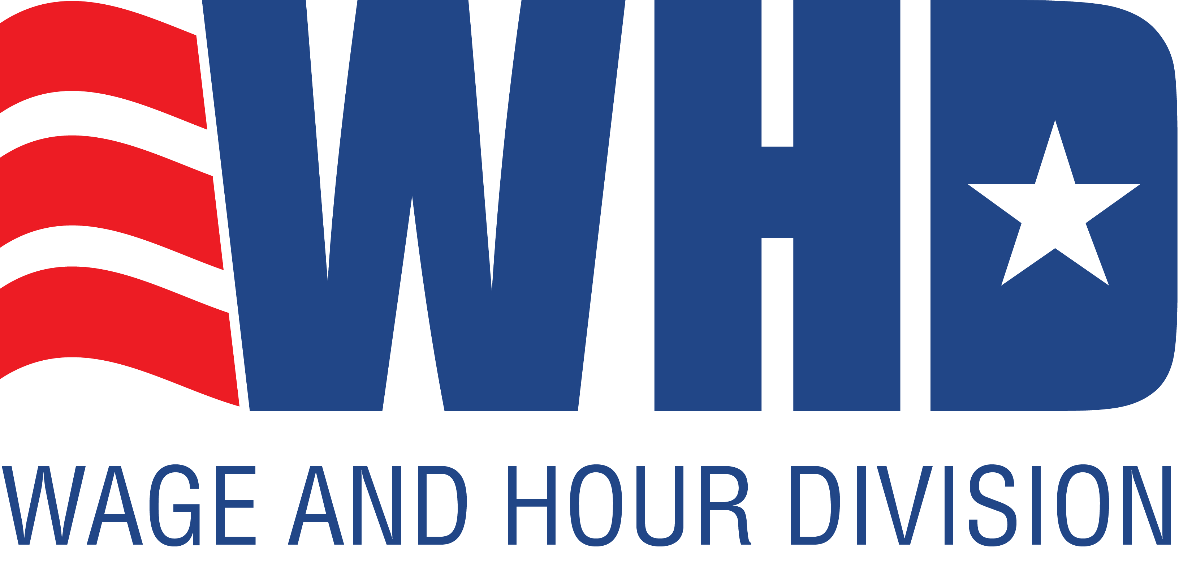